Toddler growth and development
Normal toddler:
Toddler stage is between 1 to 3 years of age. During this period, growth slows considerably.
Physical growth
Weight:
The toddler's average weight gain is 1.8 to 2.7 kg/year.
Formula to calculate normal weight of children over 1 year of age is
 Age in years X 2+8 = ….. kg.
e.g., The weight of a child aging 4 years
       = 4 X 2 + 8 = 16 kg
Height:
During 1–2 years, the child's height increases by 1cm/month.

The toddler's height increases about 10 to 12.5cm/year.
Formula to calculate normal height
Age in years X 5 + 80 =          cm.

e.g., the length of 2 years old child 
      = 2 X 5 + 80 = 90cm
Head and chest circumference:
The head increases 10 cm only from the age of 1 year to adult age.

During toddler years, chest circumference continues to increase in size and exceeds head circumference.
Teething:
By 2 years of age, the toddler has 16 temporary teeth.

By the age of 30 months (2.5 years), the toddler has 20 teeth
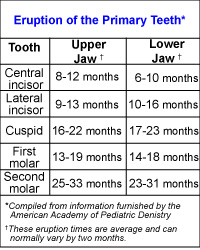 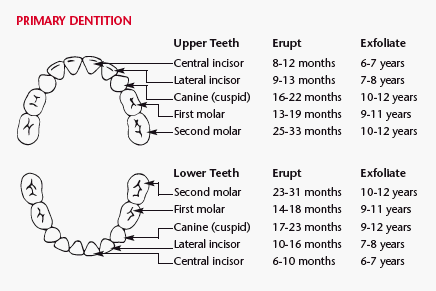 Physiological growth:
Pulse: 80–130 beats/min (average 110/min).
Respiration: 20–30C/min.
Bowel and bladder control:   
 Daytime control of bladder and bowel control by 24–30 months.
Fine Motor - toddler
1 year old: transfer objects from hand to hand
2 year old: can hold a crayon and color vertical strokes
Turn the page of a book
Build a tower of six blocks	 
3 year old: copy a circle and a cross – build         using small blocks
Gross - Motor of toddler
At 15 months, the toddler can:
Walk alone.
Creep upstairs.
Assume standing position without falling.
Hold a cup with all fingers grasped around it.

At 18 months:
Hold cup with both hands.
Transfer objects hand-to hand at will.
Continuous
At 24 months: 
Go up and down stairs alone with two feet on each step.
Hold a cup with one hand.
Remove most of own clothes.
Drink well from a small glass held in one hand.
Toddlers
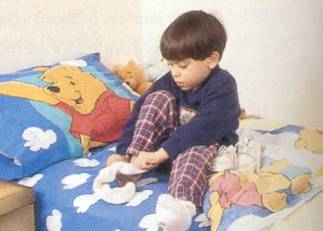 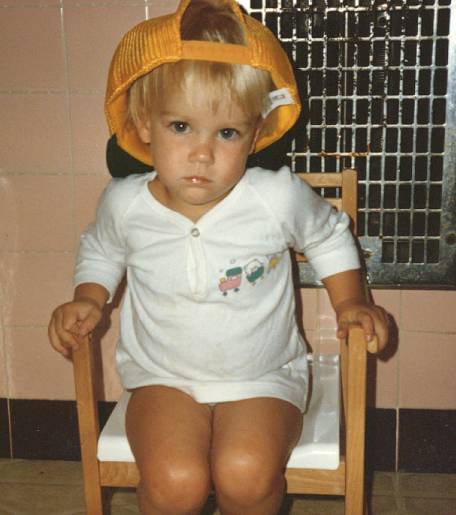 At 30 months: the toddler can:
Jump with both feet.
Jump from chair or step.
Walk up and downstairs, one foot on a step.
Drink without assistance.
Issues in parenting – toddler (emotional development)
Stranger anxiety – should dissipate by age 2 ½ to 3 years
Temper tantrums: occur weekly in 50 to 80% of children – peak incidence 18 months – most disappear by age 3 
Sibling rivalry: aggressive behavior towards new infant: peak between 1 to 2 years but may be prolonged indefinitely
Thumb sucking 
Toilet Training
Cognitive development:
Up to 2 years, the toddler uses his senses and motor development to different self from objects.
The toddler from 2 to 3 years will be in the pre-conceptual phase of cognitive development (2-4 years), where he is still egocentric and can not take the point of view of other people.
Social development:
The toddler is very social being but still egocentric.
He imitates parents.
Notice sex differences and know own sex.
According to Erikson,
The development of autonomy during this period is centered around toddlers increasing abilities to control their bodies, themselves and their environment i.e., "I can do it myself".
Vision in toddler age
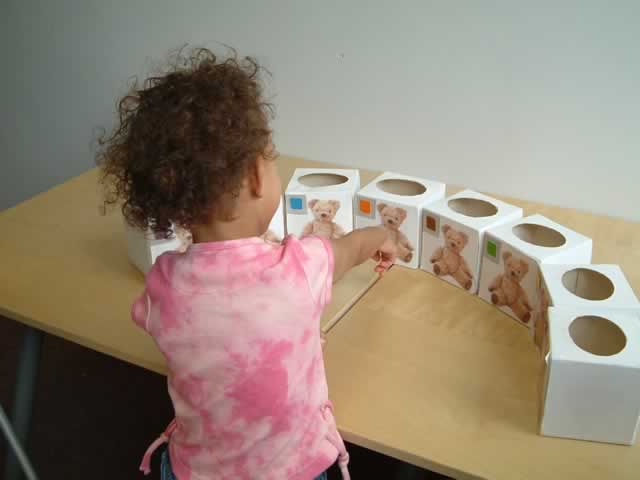 Toddler
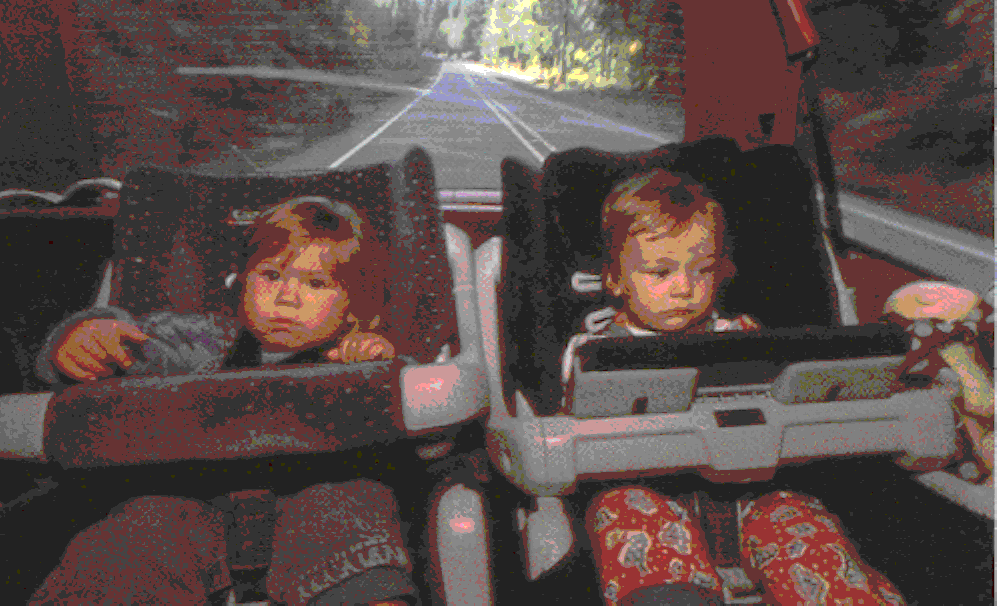 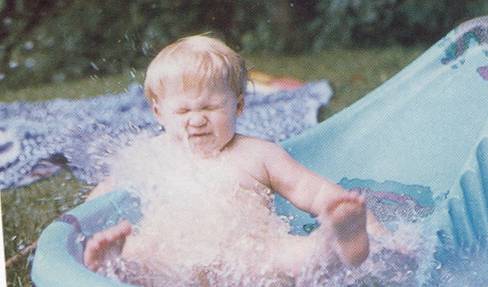 Safety becomes a problem as
the toddler becomes more
mobile.
Pilliterri, Lippincott
Table (3): Recent schedule for Vaccination of Newborns in Saudi Arabia. Starting January 2008.
Table 4: Certain available vaccines and their routes of administration.
BCG =	Bacillus Calmette – Guerin vaccine (tuberculosis).
DPT =	Diphtheria, pertussis and tetanus vaccine.
MMR =	Live measles, mumps and rubella viruses in a combined vaccine.
OPV =   Oral Poliovirus vaccines containing attenuated poliovirus types 1,2 and 3.